Bibliothèques et crises
Raphaelle Bats, 2021
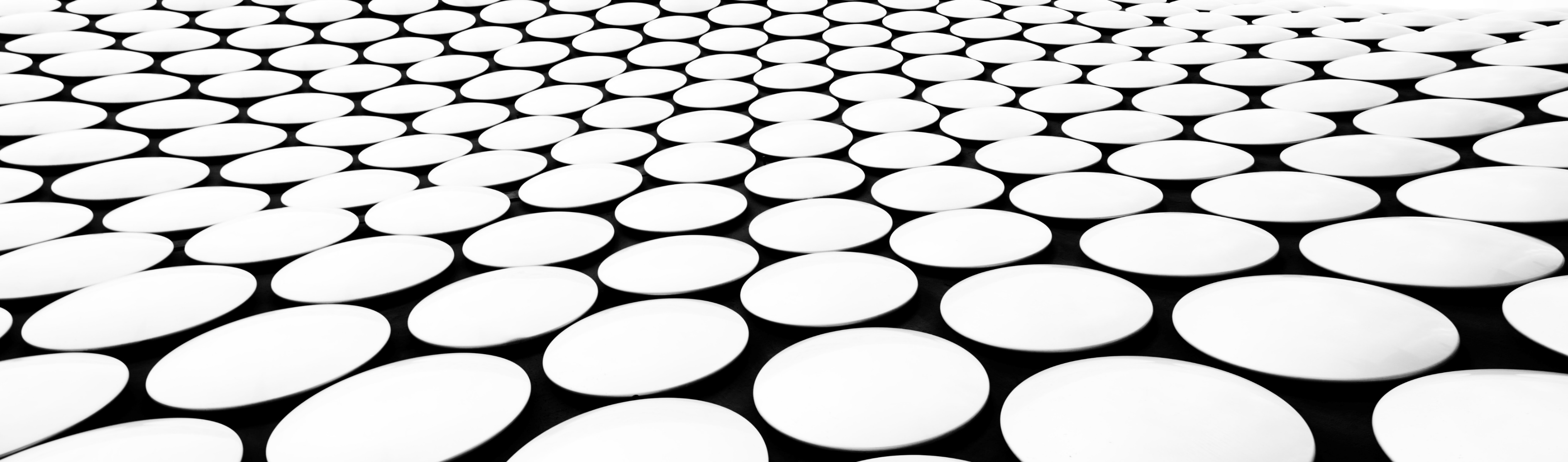 Bonjour !
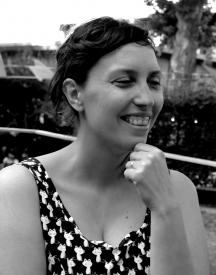 Raphaëlle Bats
Co-responsable de l’Urfist de Bordeaux
Université de Bordeaux
Centre Gabriel Naudé (Enssib
Me contacter ?
@knitandb
Raphaelle.bats@u-bordeaux.fr
DE quoi allons-nous parler ?
La crise ?
Qu’est ce qu’une crise ?
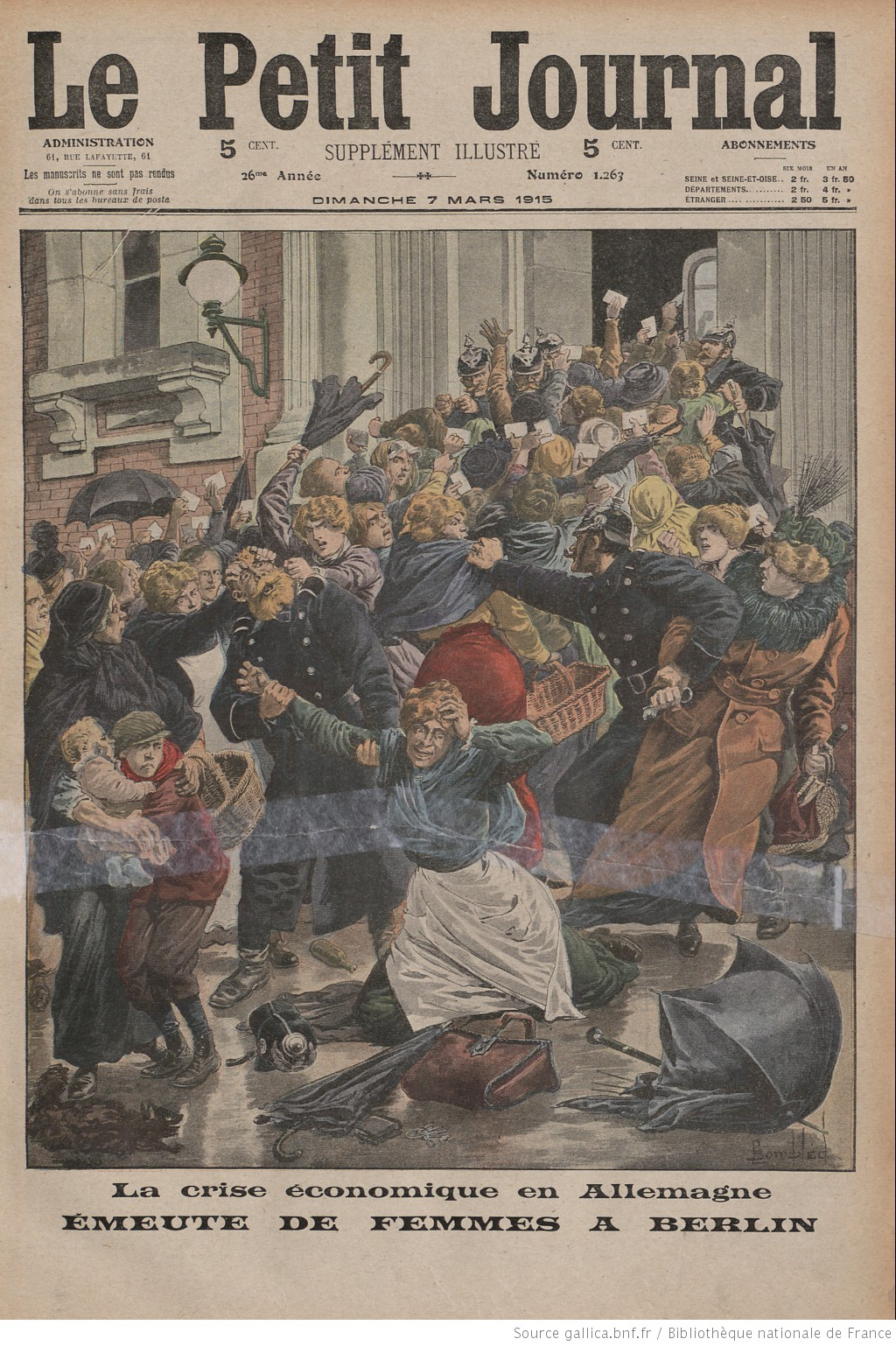 Wikimédia Commons, Crise économique à Berlin
06/07/2021
A vous !
Quelle crise vous a le plus marqué en tant qu’individu ?
05/07/2021
La crise : temporalités 1/3
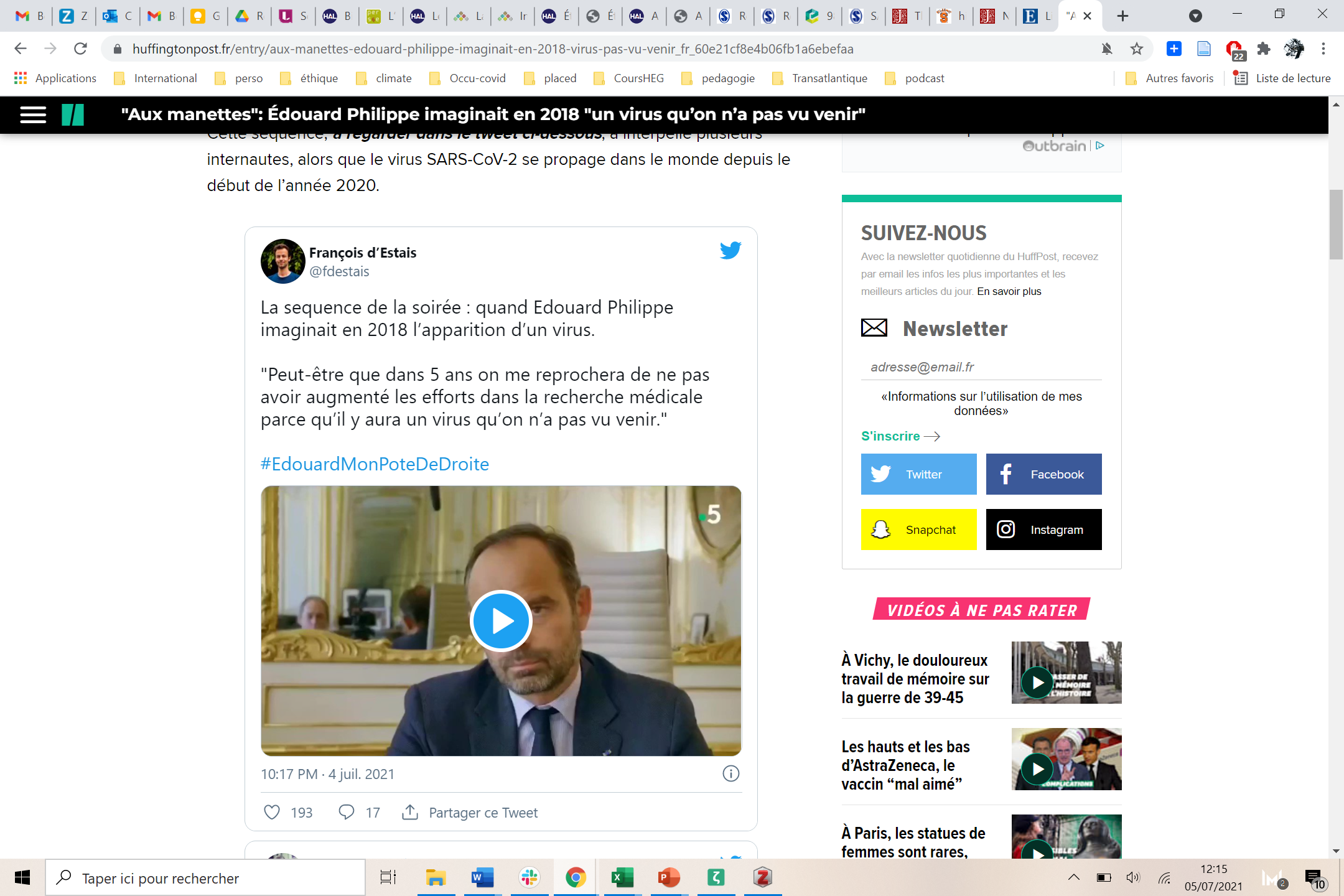 Point 0 de la crise : qu’est-ce qu’une nouvelle crise ? 
Causes soudaines : catastrophes naturelles, accidents, etc. 
La notion d’événement
Exceptions, déséquilibre et anormalité : la sociologie et la crise (Ordioni, 2011)
Approche historique, constructions sociales, analyse des décisions 
Territoire en crise : comment identifier les vulnérabilités de son territoire/ des communautés ?
Le caractère prévisible ou anticipatoire de la crise : ANTICIPATION, REPARATION
Traduire la crise par son inscription dans notre quotidien : la crise commence quand elle bouleverse singulièrement notre quotidien : exceptionnalité de la crise.
02/07/2021
La crise : temporalités 2/3
La durée d’une crise : Peut-on vivre en crise ?
L’acmé de la crise : liée à la notion d’incertitude et de danger
Installation de la crise : quand elle produit moins d’affect et par conséquent moins d’actions et d’engagement
Faut-il se sentir en crise pour être en crise ? 
Cycle des crises : déni, inquiétude, actions, déni, etc.
La crise comme normalité / continuité : vivre avec la crise, habiter la crise.
Le danger de la crise : état d’exception, lois liberticides, fatalisme, etc. (Caron, 2010)
05/07/2021
La crise : temporalités 3/3
La fin de la crise
Qu’est-ce qui marque la fin de la crise ? 
Actions ? RESOLUTION 
Connaissances et compétences ? ADAPTATION et RESILIENCE
Transformation des comportements ? TRANSITION
Les sauveurs providentiels (Ordioni 2011) / critique de la résilience également
Conscience et responsabilité : individuelle ou collective
Parenté, respons(h)abilités, Troubles (Harraway, 2020)
La confiance dans la recherche pour la résolution de la crise ou la prolifération des simplifications (Bouiss, 2020)
05/07/2021
Mini biblio
Caron, J. (2010). Du bon usage de la crise?. Revue Projet, 316, 69-75. https://doi.org/10.3917/pro.316.0069
Bouiss, O. (2020, avril 14). Qu’est-ce qu’une « crise » ? The Conversation. http://theconversation.com/quest-ce-quune-crise-136026
Haraway, D. J. (2020). Vivre avec le trouble. Les Éditions des mondes à faire.
Ordioni, N. (2011). Le concept de crise : un paradigme explicatif obsolète ? Une approche sexospécifique. Mondes en développement, 154, 137-150. https://doi.org/10.3917/med.154.0137
05/07/2021
Les bibliothèques face aux crises
Définir le Rôle de la bibliothèque par la crise
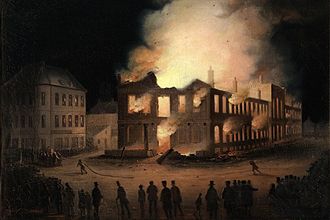 Illustration Wikipédia : Liste de bibliothèques détruites
06/07/2021
A vous !
Quelle crise (externe) vous a le plus marqué en tant que bibliothécaire ?
05/07/2021
Les bibliothèques face à la crise : Quelques exemples (datés)
Les bibliothèques et la guerre
Convention de la Haye
La bibliothèque comme arme de guerre : BN Kosovo, BN Bosnie
La bibliothèque comme non prioritaire et les plans de sauvegrade : BN Croatie
Archives des réfugiés (Palestine, Rwanda), le numérique et les mémoricides


Les bibliothèques et les mouvements de contestation
La bibliothèque comme représentation de l’Etat ou de l’oppresseur : Egypte, Tunisie, That smoke that calls, émeutes de 2015 en France
La bibliothèque comme représentation d’un instrument pour le peuple : Egypte, Ferguson
La bibliothèque populaire pendant les mouvements politiques : BiblioDebout, Bibliothèque d’Occupy Wall Street
05/07/2021
Les bibliothèques face à la crise : Quelques exemples
Les bibliothèques et les catastrophes naturelles
Les plans de sauvegarde
Accepter l’événement naturel comme normalité pour éviter les catastrophes : Nouvelle Zélande
La bibliothèque comme refuge : Roland Emmerich, Nouvelle Zélande, Ouragan Sandy, etc.
La bibliothèque comme institution résiliente : Nouvelle Orléans ALA 2011
La catastrophe comme opportunité de repenser la bibliothèque : Haïti
Le numérique face à la catastrophe naturelle : que deviennent les serveurs dans les tremblements de terre, les inondations, etc.
05/07/2021
Les bibliothèques face à la crise : Quelques exemples
Les bibliothèques et la crise financière
Baisse des budgets et notamment de collections > moins de diversité
Les agents : non renouvellement, postes gelés, diminution des salaires, etc. : le cas de la Grèce en 2012
Fermeture des bibliothèques et des services publics de proximité : le cas des Pays Bas
L’inflation et le coût des livres : le cas du Zimbawe
Des nouveaux services ou des services mis à l’honneur : autoformation, livraison à domicile, etc.
05/07/2021
Mini biblio (datée)
Actualitté. (s. d.). Les auteurs anglais unis contre la fermeture des bibliothèques. Consulté 28 octobre 2012, à l’adresse http://www.actualitte.com/bibliotheques/les-auteurs-anglais-unis-contre-la-fermeture-des-bibliotheques-24092.htm
Allouche, A. (2010). La bibliothèque, outil du lien social. Bulletin des Bibliothèques de France, 2, 78‑79.
Convention pour la protection des biens culturels en cas de conflit armé, avec Règlement d’exécution. (s. d.). Consulté 28 octobre 2012, à l’adresse http://portal.unesco.org/fr/ev.php-URL_ID=13637&URL_DO=DO_TOPIC&URL_SECTION=201.html
Egypte : La bibliothèque d’Alexandrie sauvée par les jeunes : Actualités—Livres Hebdo. (s. d.). Consulté 28 octobre 2012, à l’adresse http://www.livreshebdo.fr/bibliotheques/actualites/egypte--la-bibliotheque-d-alexandrie-sauvee-par-les-jeunes-/6069.aspx
Full Programme (printable) | IFLA. (s. d.). Consulté 24 octobre 2012, à l’adresse http://conference.ifla.org/past/ifla76/216-2.htm
Il était une fois ... La bibliothèque d’Occupy Wall Street—L’EXPRESS. (s. d.). Consulté 28 octobre 2012, à l’adresse http://www.lexpress.fr/culture/livre/il-etait-une-fois-la-bibliotheque-d-occupy-wall-street_1053263.html
Jacquet, A. (2012, janvier 1). Le nBD Biblion [Text]. http://bbf.enssib.fr/consulter/bbf-2012-04-0015-003
Kavner, L. (2011, novembre 15). Library Budget Cuts Threaten Community Services Across Country. Huffington Post. http://www.huffingtonpost.com/2011/11/16/can-the-american-library-_n_1096484.html?utm_hp_ref=libraries-in-crisis
Libraries In Crisis : Pictures, Videos, Breaking News. (s. d.). Consulté 28 octobre 2012, à l’adresse http://www.huffingtonpost.com/news/libraries-in-crisis/
Liste partielle des communications du 76e congrès de l’IFLA (10-15 Août 2010, Göteborg, Suède). (s. d.). Consulté 24 octobre 2012, à l’adresse http://aifbd.org/index.php?option=com_content&view=article&id=93&Itemid=100#88
Moledina, S. (2011, janvier 1). Cultural Cleansing in Iraq. Why Museums Were Looted, Libraries Burned and Academics Murdered [Text]. http://bbf.enssib.fr/consulter/bbf-2011-03-0103-001
Occupy Wall Street : Détruire une bibliothèque relève de l’autodafé. (s. d.). Consulté 28 octobre 2012, à l’adresse http://www.actualitte.com/bibliotheques/occupy-wall-street-detruire-une-bibliotheque-releve-de-l-autodafe-29988.htm
Occupy Wall Street Library. (s. d.). Occupy Wall Street Library. Consulté 28 octobre 2012, à l’adresse http://peopleslibrary.wordpress.com/
Occupy Wall Street Library | The People’s Library at Liberty Plaza. (s. d.). Consulté 28 octobre 2012, à l’adresse http://peopleslibrary.wordpress.com/
Rapport annuel sur les bibliothèques municipales | IDBOOX. (s. d.). Consulté 28 octobre 2012, à l’adresse http://www.idboox.com/etudes/rapport-annuel-sur-les-bibliotheques-municipales/
save our library—Recherche Google. (s. d.). Consulté 28 octobre 2012, à l’adresse http://www.google.fr/search?q=save+our+library&hl=fr&oe=utf-8&um=1&ie=UTF-8&tbm=isch&source=og&sa=N&tab=wi&ei=YWuNUIW5J8u4hAfisIGQDA&biw=1024&bih=486&sei=ZGuNUIrMCMTMhAeu8YHYBA
Subversive Citizens : Power, Agency and Resistance in Public Services. - Free Online Library. (s. d.). Consulté 24 octobre 2012, à l’adresse http://www.thefreelibrary.com/Subversive+Citizens%3A+Power,+Agency+and+Resistance+in+Public+Services.-a0286011916
Yes we camp and read : La bibliothèque des peuples à Occupons Montréal | Bibliomancienne. (s. d.). Consulté 28 octobre 2012, à l’adresse http://bibliomancienne.wordpress.com/2011/11/09/yes-we-camp-and-read-la-bibliotheque-des-peuples-a-occupons-montreal/
05/07/2021
Les bibliothèques et la crise : les bibliothécaires sauveurs
La crise et l’anomalie
Bertrand Calenge : la bibliothéconomie comme médecine
Le groupe social
Cas typiques : l’illetrisme, le chômage
Les effets secondaires

La crise et les crises individuelles et sociales
David Lankes : le bibliothécaire stewart
Cas typique : les citoyens face à la maladie
L’émancipation face à la construction de soi

La crise et la vocation des bibliothécaires
Fobazi Ettarh: contre La bibliothèque missionnaire
Impact sur les agents
02/07/2021
Mini biblio
Calenge, B. (1998). Peut-on définir la bibliothéconomie ? http://bbf.enssib.fr/consulter/bbf-1998-02-0008-001
Ettarh, F. (2018). Vocational Awe and Librarianship : The Lies We Tell Ourselves. In the Library with the Lead Pipe. /2018/vocational-awe/
Lankes, R. D. (2016). The new librarianship field guide. The MIT Press.
05/07/2021
Les bibliothèques en crise
Être ou ne pas être une bibliothèque
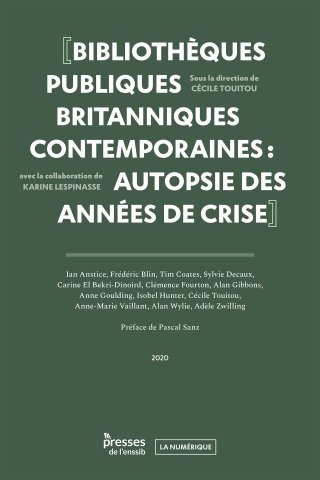 Presses de L’Enssib
06/07/2021
A vous !
Quelle crise (interne) vous a le plus marqué en tant que bibliothécaire ?
05/07/2021
Les bibliothèques en crise : 2000 à 2010
Reconnaissance du besoin de bibliothèque et du métier de bibliothécaire 
Ortega : vocation individuelle et vocation sociale
Internet
BU : invisibilisation du travail de la BU (acquisitions de revues)
Le besoin de nouveaux modèles : 3ème lieu, learning center, etc. 
Un besoin de justifier l’existence de la bibliothèque : le développement de l’advocacy

Transformation du métier 
Nouvelles compétences : numérique, animation socio-culturelle, etc.  // services aux chercheurs, données, etc.
Nouvelles relations politiques : place de la bibliothèques dans les politiques de site, autonomie des universités, nouvelles compétences territoriales
Un besoin de confirmer les missions et le sens de l’action : le retour à l’engagement
05/07/2021
Les bibliothèques en crise : le développement de l’advocacy
Une définition de l’advocacy

Minuscule et subjective histoire de l’advocacy
ALA et Robert Putnam
La bibliothèque de Seattle

Comment faire de l’advocacy ?
Méthode pour faire de l’advocacy
Petite histoire d’un succès d’advocacy

L’advocacy avant le covid : où en étions-nous ?
Des campagnes
Pas de travail de fond
Manque de volonté de former les équipes
04/07/2021
Les bibliothèques en crise : le retour à l’engagement
La crise de la bibliothèque : volonté de se montrer comme utile. 

La bibliothèque intentionnelle : 
Identifier un problème / crise à la fois sociale et bibliothéconomique 
Construire une réponse adaptée pour conserver nos missions. 

Un exemple : la bibliothèque et la participation 
Participation et crise sociabilité
Participation et crise représentation
Participation et crise débat démocratique
04/07/2021
La bibliothèque et la crise covid
Les leçons de la crise
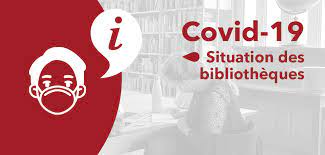 Université Bordeaux Montaigne
06/07/2021
A vous !
Au fond, que retiendrez-vous en un mot de cette crise, en tant que bibliothécaire ? (En 1 mot)
05/07/2021
Les bibliothèques et la crise Covid (reprise intervention ABF)
3ème confinement et déconfinement
 résignation
Sentiment de lassitude
Retour à la normale et perte d’attention

Ou alors ?
La bib et la pandémie : remarques au lendemain de la crise

1er confinement : 
Action dans l’urgence 
Sentiment de vulnérabilité
Résistance et attention

1er couvre-feu
Inquiétude et continuité
Sentiment de devoir 
Adaptation, résilience et attention
06/07/2021
Aujourd’hui, plutôt que demain 1/2
S’attacher à penser les vulnérabilités
Nouvelle approche des services, plus axée sur sa réception que sur sa conception

Travailler dans l’urgence 
L’impact des actions développées en urgence : le projet TOR
Quelles sont nos urgences ? Le projet « Cartographie des facteurs critiques de la sensibilisation au développement durable »
02/07/2021
Aujourd’hui, plutôt que demain 2/2
Penser le trouble
La notion de trouble et la bibliothéconomie : parenté, respons(h)abilité, temporalité
Au cœur de la crise, les troubles : les vulnérabilités, la question de l’impact de la présence de l’homme sur la nature, les complotismes et les fausses informations.
Les gros troubles à venir ?

La bibliothèque hospitalière
Être à l’écoute de ceux qui habitent le monde en trouble
Se faire l’écho, mais aussi accueillir ces récits et leur faire une place
Pour une écologie informationnelle : « l’Hospitalité documentaire » (R. Bats)
06/07/2021
Merci !
Raphaëlle Bats, juillet 2021
02/07/2021